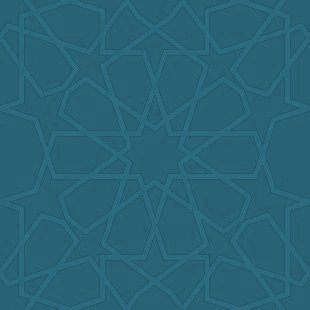 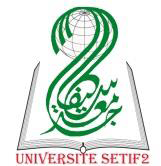 جامعة سطيف 2
كلية العلوم الانسانية و الاجتماعية
قسم علوم و تقنيات النشاطات البدنية و الرياضية
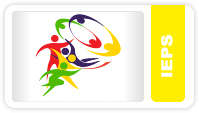 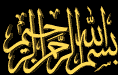 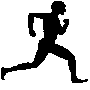 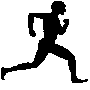 الأستاذ: بروج كمال
Berroudj.kamel@yahoo.com
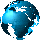 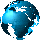 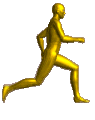 أساليب التدريس

 في التربية البدنية و الرياضية
الأستاذ: بروج كمال

Berroudj.kamel@yahoo.com
تابع
الأسلوب التدريبي
ما المقصود بأسلوب التدريس التدريبي
 ؟
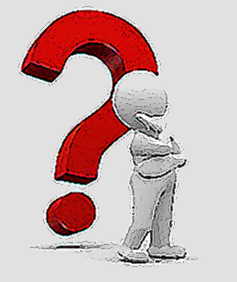 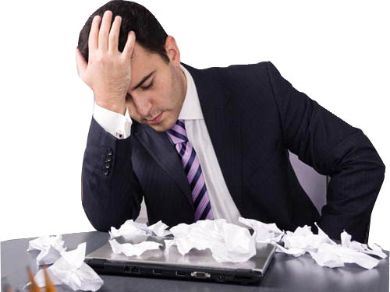 قرارات المتعلم
المكان
الأوضاع
نظام العمل
وقت بداية العمل
الإيقاع الحركي
تابع
الانتهاء من العمل
الراحة
الأسئلة التوضيحية
المظهر
مضمون الاسلوب
يقوم المعلم بتقويم عملية اتخاذ القرار لدى الطالب
 يمتلك المعلم الثقة بالطلبة باتخاذ القرارات التسعة
 تقبل المعلم لمفهوم ان بامكان كل من المعلم و الطالب التوسع الى ما هو ابعد من اسلوب السابق 
 بامكان الطالب اتخاذ القرارات التسعة من خلال فترة التدريب على المهارة 
 يتعلم الطلاب بداية الاستقلالية 
 يكون الطلاب مسؤولين عن نتائج القرارات التي يتخذونها
أهداف أسلوب التدريس التدريبي
بالموضوع
أن يؤدي الطالب الأعمال المطلوبة كما شرحت له
 أن يتعرف الطالب على أن الأداء الجيد مرتبط بتكرار العمل 
 أن يربط الطالب بين العمل و الوقت الملائم له
 محاولة الوصول إلى الأداء المطلوب قدر الإمكان 
 التعرف على أن الأداء الجيد مرتبط بالمعلومات عن الأداء 
يتعرف الطالب على أن هذه المعلومات يمكن الحصول عليها من التغذية الراجعة
بدور الطالب
اتخاذ القرارات التسعة التي انتقلت إليه عند تنفيذ قرارات التخطيط
يتعرف بالخبرة على أن اتخاذ القرار  يلاءم العمل 
 البدء بأول العمل الانفرادي لفترة معينة 
 الدخول في في خبرة علاقة جديدة التي تتضمن توقع التغذية الراجعة الخاصة بالفرد 
 يتقبل أداءه في العمل دون مقارنة دائمة مع الآخرين 
 يحترم دور زملائه الآخرين و قراراتهم التسعة
 أن يتحمل المسؤولية في اتخاذ القرارات
تطوير استقلالية التلميذ في اتخاذ القرارات المناسبة خلال أداء المهارة
أساليب التدريس في ت ب ر لموسكا موستن
بنية أسلوب التطبيق بتوجيه المعلم ( التدريبي)
التقويم 
ما بعد التأثير
التنفيذ
التأثير
التخطيط
ما قبل التأثير
المعلم
الطالب
المعلم
تطبيق الاسلوب التدريبي
التخطيط
ما قبل التأثير
التقويم 
ما بعد التأثير
التنفيذ
التأثير
التخطيط ما قبل التاثير
تحديد الأهداف 

 تحديد الأسلوب
 
 النظام 

 الزمن
مرحلة التنفيذ ( التاثير )
دور المعلم 

يشرح المعلم اسلوب التنفيذ و مسؤولية الطالب في اتخاذ القرارات التسعة
اعطاء وقت لكل طالب ليعمل بمفرده
 تقديم التغذية الراجعة
 الاجابة على تساؤلات المتعلمين قبل البدء في الاداء
دور المتعلم 

استلام بطاقة المهام من المعلم و هي اهم وسائل المساعدة
 تسجيل المعلومات العامة في الورقة 
 اخذ المكان المناسب 
 البدء في العمل و تسجيل النتائج 
 الاتصال بالمعلم عند الحاجة 
 تسليم بطاقة الفعالية للمعلم
مرحلة التقويم (ما بعد  التاثير )
اعطاء التغذية الراجعة لجميع المتعلمين
عملية التقويم
قنوات النمو خلال الأسلوب التدريبي
القناة المهارية
القناة الاجتماعية
القناة العاطفية
القناة الذهنية
في رايك ما هي اهم المميزات 
لللاسلوب التدريبي
؟
مميزات الأسلوب التدريبي
الاستقلالية المحدودة

يمكن استخدام هذا الأسلوب مع مجموعة كبيرة

يساعد على إظهار المهارات الفردية و الإبداع

 تعلم الطلبة كيفية اتخاذ القرارات الصحيحة

 اعطاء الوقت الكافي للمتعلمين لممارسة الفعالية
سلبيات الأسلوب الامري
يحتاج إلى أدوات و أجهزة كثيرة

صعوبة السيطرة على تحركات المتعلمين 

يأخذ من المعلم وقتا طويلا

لا يمكن استخدامه مع كافة الاعمار
سؤال للمجموعة
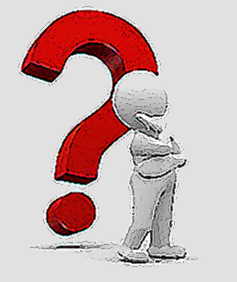 ما الغرض من استخدام معلم ت ب ر 
لاسلوب التدريس التدريبي
؟
تصميم بطاقة الفعالية
بيانات عن الاسم و القسم و التاريخ 
 أسلوب التدريس المستخدم 
 رقم ورقة العمل 
 موضوع الدرس و اسم النشاط 
 توجيهات للطالب حول طريقة استخدام الورقة و الغرض منها 
 وصف العمل 
 الكم 
 بيانات عن التقدم
 بيانات عن التغذية الراجعة 
 رسومات او صور توضيحية
أهمية ورقة العمل
تقلل من شرح المعلم للمهارة
تعيين الطلاب على تذكر جزيئات المهارة و طريقة أدائها
تجعل المتعلمين يركزون مع المعلم خلال شرح المهارة
تعين الطلاب على التركيز و الانتباه و متابعة خطوات الأداء
تدوين تقدم الطالب خلال الأداء
الإرسال في كرة الطائرة من الأسفل
ورقة عمل
اللقب و الاسم :.......... القسم :............. التاريخ :............. رقم البطاقة :.......
تعليمات للطالب
مارس العمل كما هو موصوف 
 اداء الارسال من اسفل
التطبيق
اداء الاعمال كما هو موضح في الورقة
 وضع العلامة ( √) اما العمل المكتمل و العلامة ( ×) اما العمل غير مكتمل
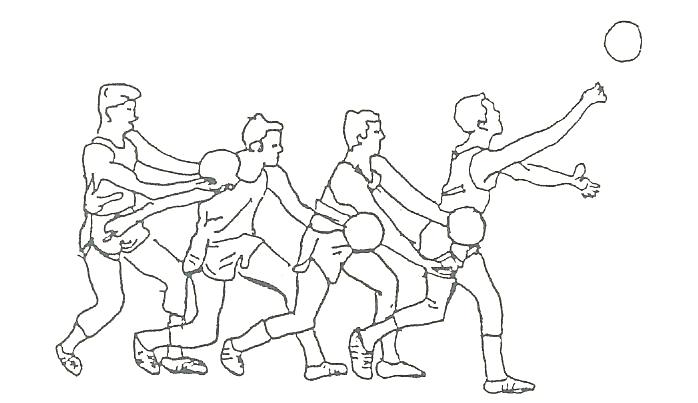 نشاط
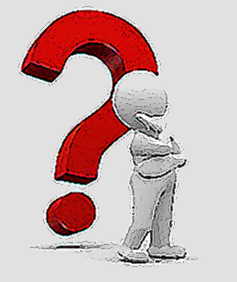 من خلال ما درست اختر مهارة حركية
 
 وقم بانجاز بطاقة الفعالية 
؟
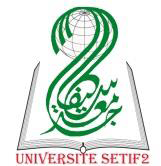 جامعة سطيف 2
كلية العلوم الانسانية و الاجتماعية
قسم علوم و تقنيات النشاطات البدنية و الرياضية
للجميع منا وافر الشكر والتقدير ...